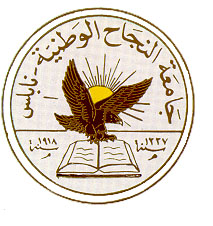 An-Najah National University
Faculty of Medicine
Department of Physiology
Anatomy and Physiology 1
7102101
Instructor: Heba Salah
Chapter 1:
 The human Body: An Orientation
Part 2: Organ System Overview
Organ System Overview
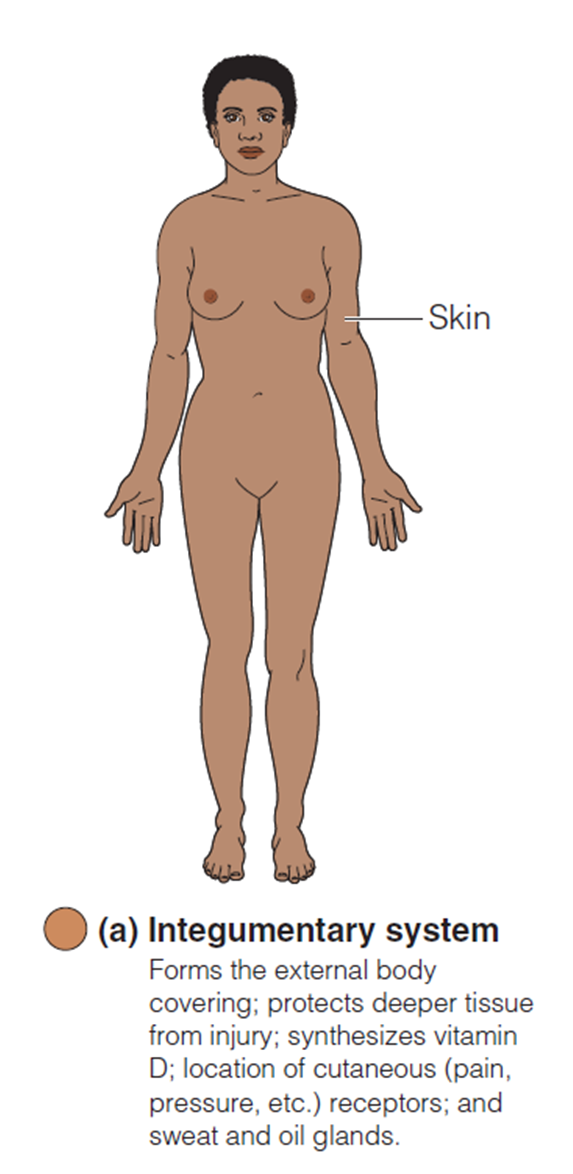 Integumentary System:
Forms the external body covering
Protects deeper tissue from injury and drying out
Synthesizes vitamin D
Location of cutaneous nerve receptors
Organ System Overview
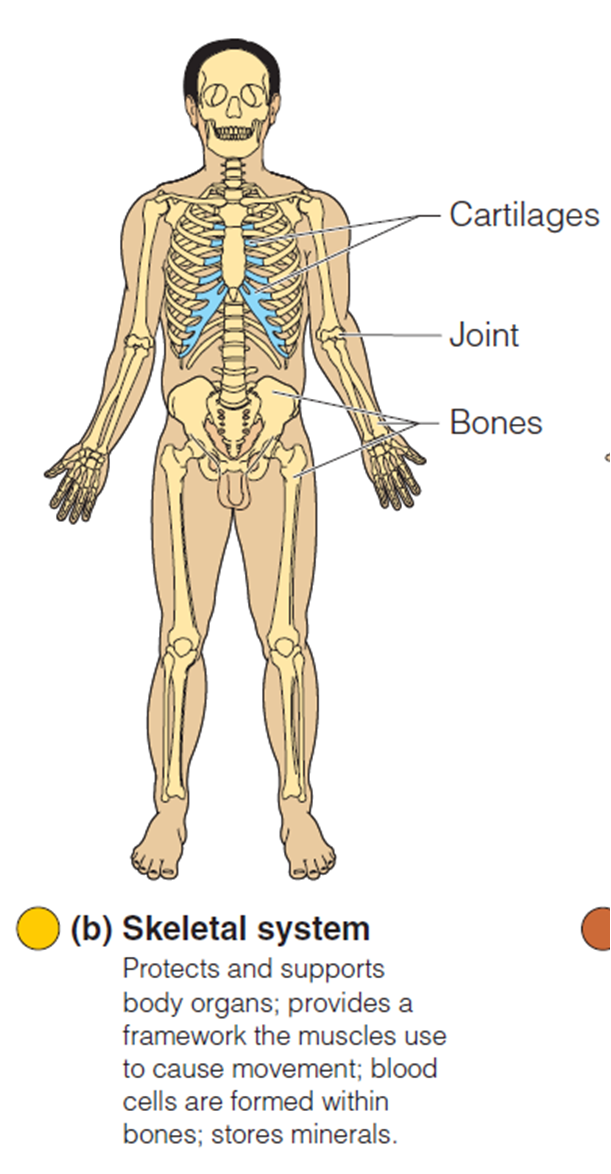 Skeletal System:
Protects and supports body organs
Provides muscle attachment for movement
Site of blood cell formation
Stores minerals
Organ System Overview
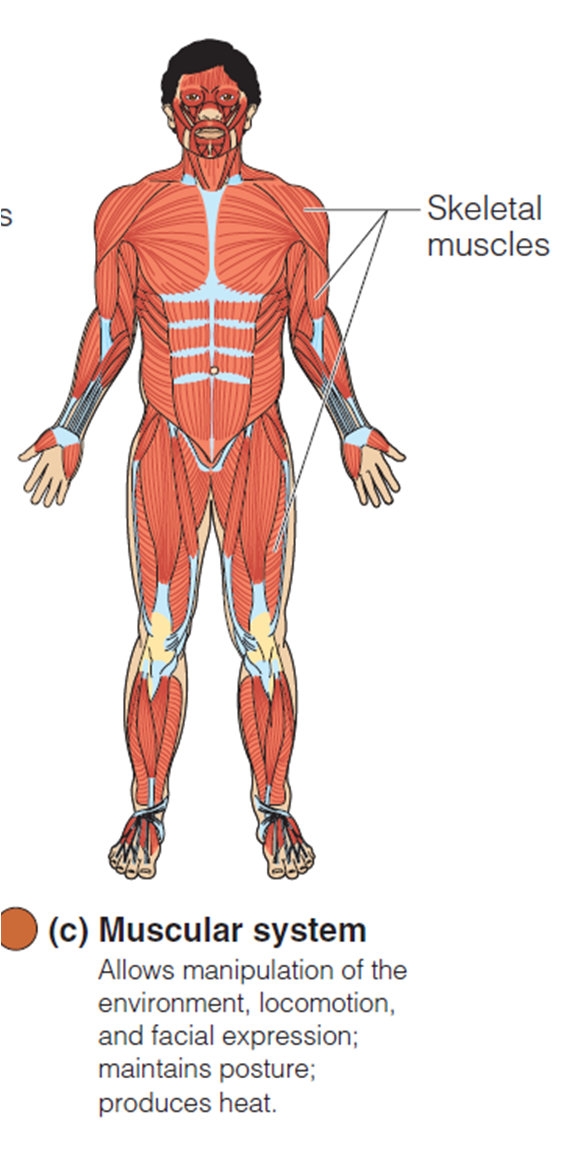 Muscular System:
Allows locomotion
Maintains posture
Produces heat
Organ System Overview
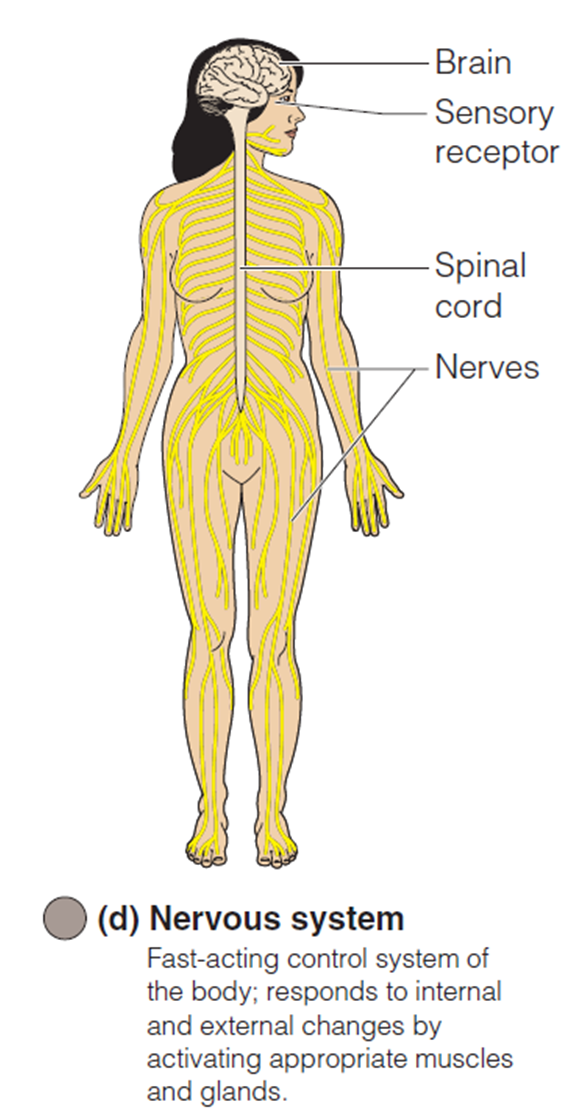 Nervous System:
Fast-acting control system
Responds to internal and external change
Activates muscles and glands
Organ System Overview
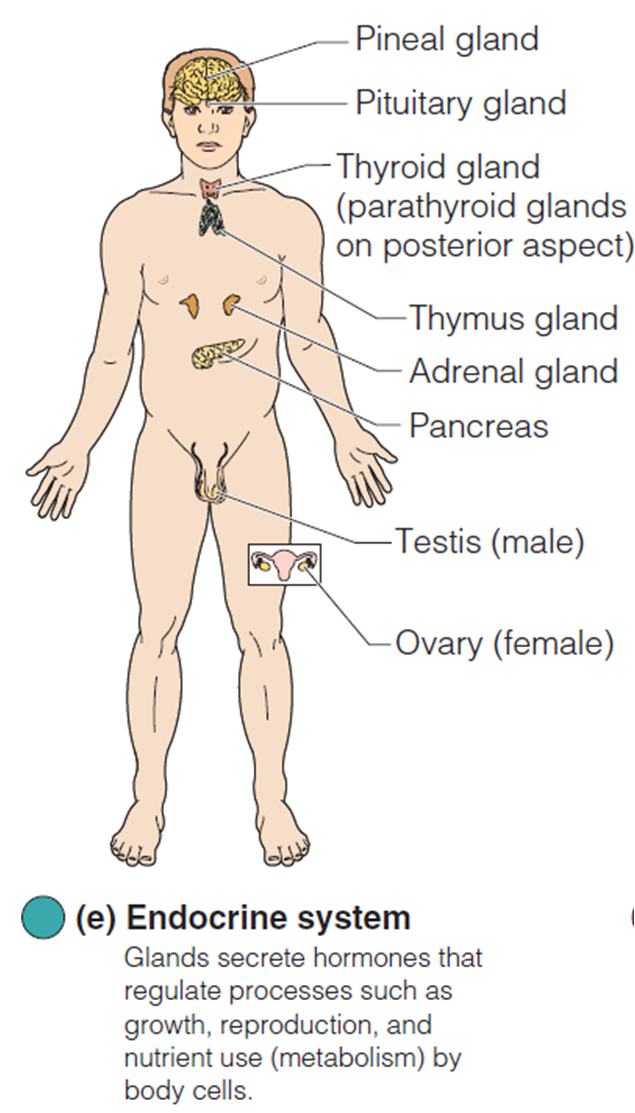 Endocrine System:
Secretes regulatory hormones
Growth
Reproduction
Metabolism
Organ System Overview
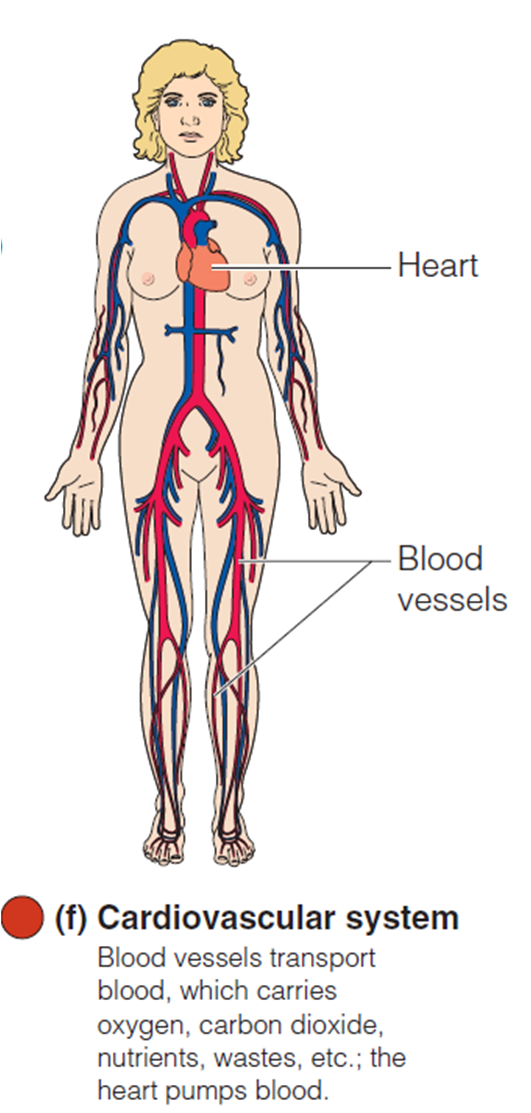 Cardiovascular System:
Transports materials in body via blood pumped by heart
Oxygen
Carbon dioxide
Nutrients
Wastes
Organ System Overview
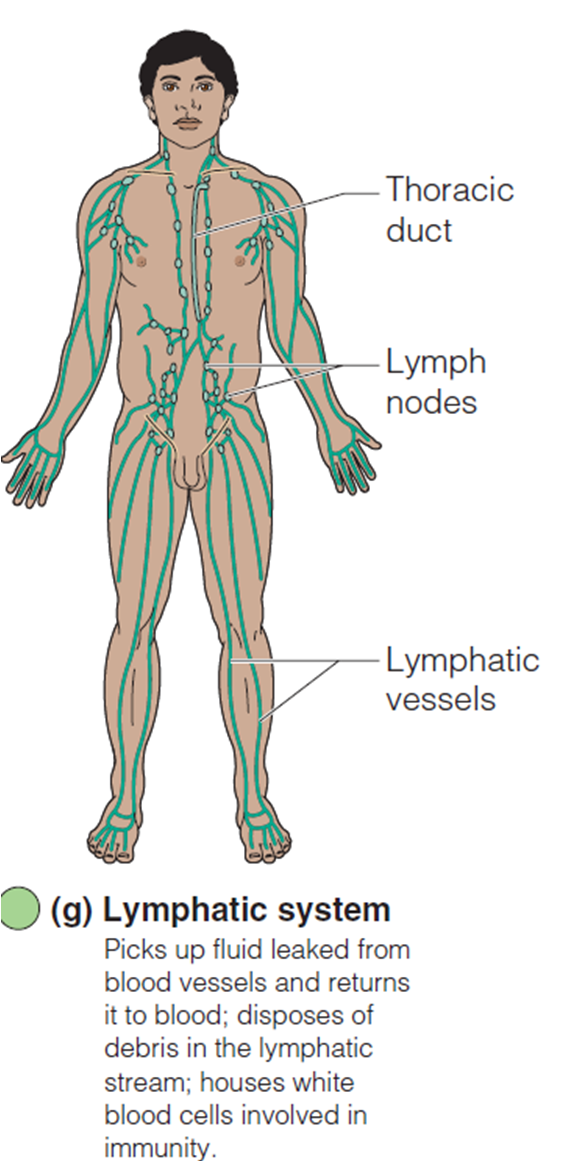 Lymphatic System:
Returns fluids to blood vessels
Disposes of debris
Involved in immunity- destroys bacteria and tumor cells
Organ System Overview
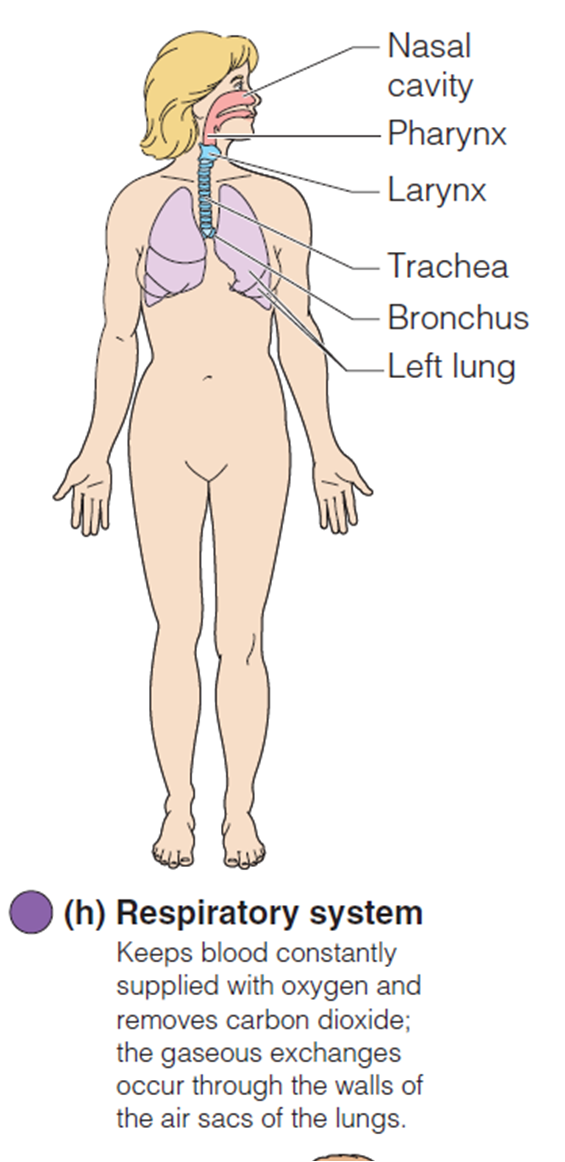 Respiratory System:
Keeps blood supplied with oxygen
Removes carbon dioxide
Organ System Overview
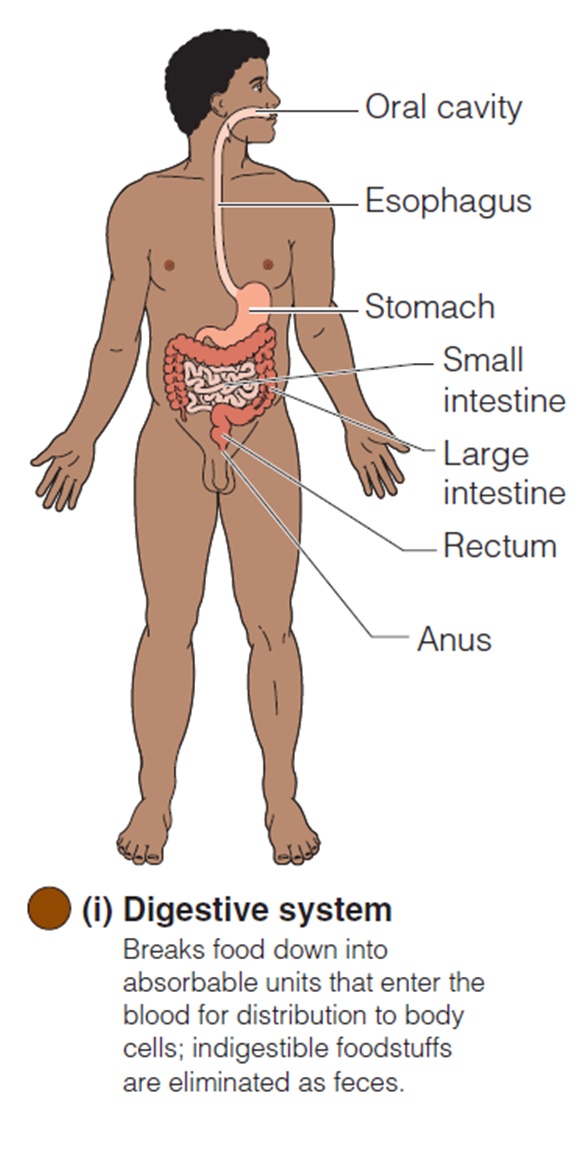 Digestive System:
Breaks down food
Allows for nutrient absorption into blood
Eliminates indigestible material
Organ System Overview
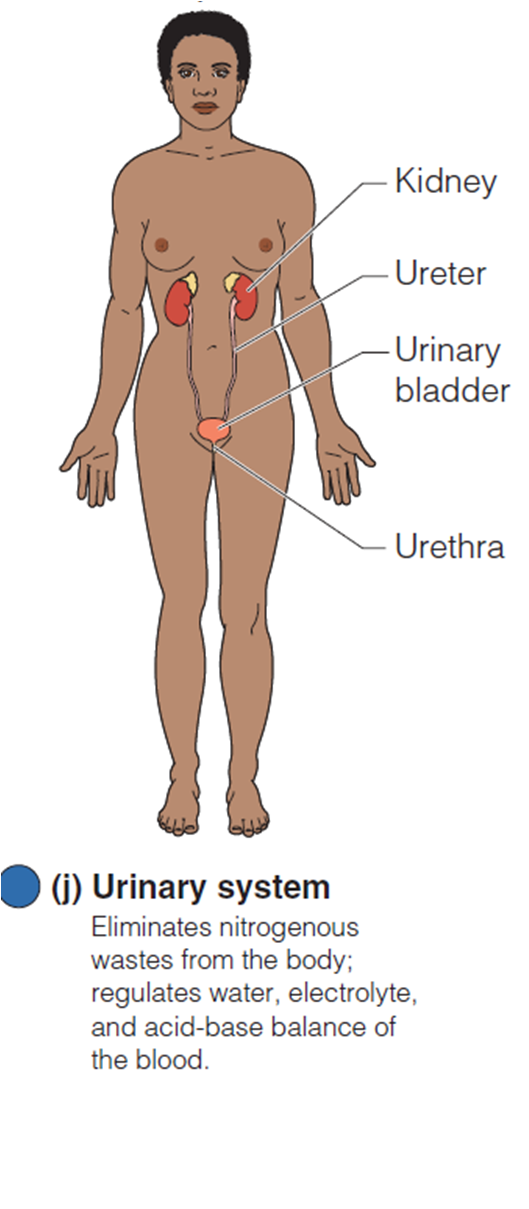 Urinary System:
Eliminates nitrogenous wastes
Maintains acid – base balance
Regulation of materials
Water
Electrolytes
Organ System Overview
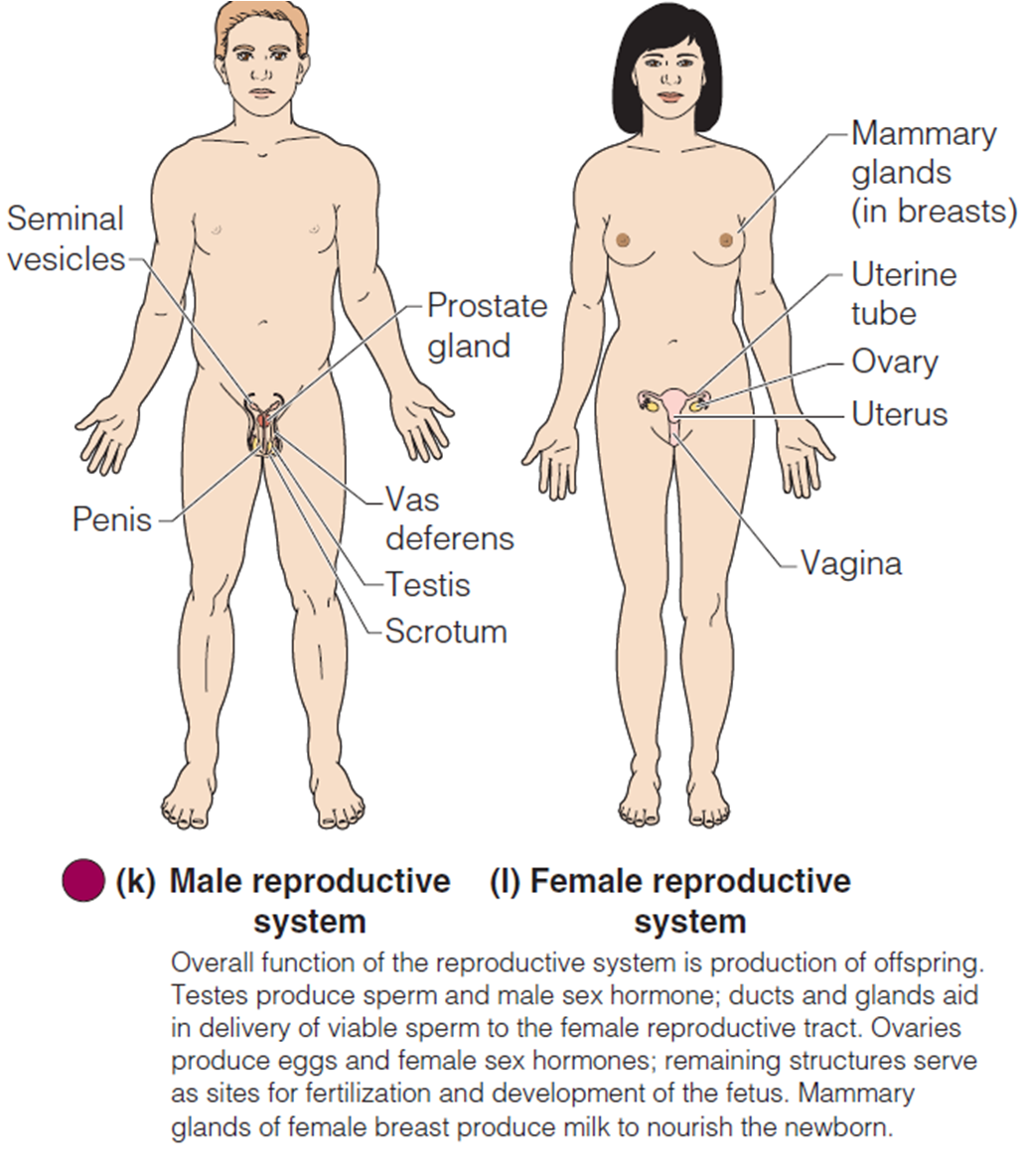 Reproductive System:
Production of offspring